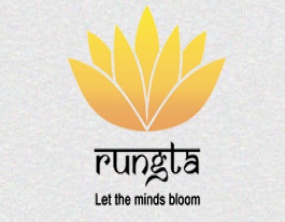 RUNGTA COLLEGE OF DENTAL SCIENCES & RESEARCH
TITLE OF THE TOPIC-MATRICES AND WEDGES
DEPARTMENT OF CONSERVATIVE DENTISTRY AND ENDODONTICS
1
Specific learning Objectives
At the end of this presentation the learner is expected to know ;
2
contents
Slow/ Delayed tooth movement
Methods:
Separating wires
Oversized temporaries
Orthodontic appliances

Matricing
Classification of matrices
Matrix Band and retainer
Qualities of a good matrix
Universal Matrix (Tofflemire matrix)
Ivory Matrix No.1
Ivory Matrix No. 8
Black’s matrices
Copper Band Matrix / Soldered Band
3
Anatomical Matrix
Roll in band matrix ( Automatrix)
S-shaped Matrix Band
T-shaped matrix
Mylar Strips
Aluminium Foil Incisal Corner Matrix
Transparent Crown Form Matrix
Window Matrix
Preformed Transparent Cervical Matrix
Recent Advances
Contact Forming Instruments
Contact Rings
First generation systems
Second - Generation Rings
Metafix Matrix System
Bioclear Matrix system
Fender Wedges
Slick Bands
Conclusion 
References
4
[Speaker Notes: Palodent Bitine
Contact matrix
Composi-Tight

Composi-Tight 3D soft face ring system
V3 ring system]
Matricing
Procedure whereby a temporary wall is created opposite to the axial walls, surrounding areas of tooth structure that were lost during  preparation.
5
Matricing
The matrix should:

Displace the gingiva and rubber dam away from the cavity margins
Assure dryness and non-contamination of the cavity
Provide shape for the restoration during setting of the restorative  material
Maintain its shape during hardening of the material
Confine the restorative material within the cavity
6
[Speaker Notes: Thus assuring maximum wetting of the restorative material to preparation details.]
Matrix
Matrix is a device that is applied to a prepared tooth before the  insertion of the restorative material to assist in the development of the  appropriate axial tooth contours and inorder to confine the restorative  material excess.
Primary function of a matrix is to restore the anatomic contours and  contact areas.
7
Classification of matrices:
Based on mode of retention:
With retainer (Tofflemire matrix)
Without retainer (Automatrix)

Based on type of band
Metallic non transparent
Nonmetallic transparent

Based on type of cavity for which it is used
Class I cavity
Double banded Tofflemire (barton’s matrix)
8
ii.	Class II cavity
iv.	Class IV cavity
Single banded Tofflemire
Ivory matrix No. 1
Ivory matrix No. 8
Copper band matrix
Automatrix
Mylar strip
Transparent	crown  matrix
Modified S-shaped
form
v.	Class V
Window matrix
Cervical matrix
iii.	Class III cavity
Mylar strip
S-shaped
9
Parts of a Matrix system involves:
Band
Retainer

Matrix Band

Supplied as strips of various dimensions
Thickness of 0.001” or 0.002”
Width may be ¼”, 3/8”, 5/16” or 1/8”
Depending	on	the	height	of	the	proximal	surface,	suitable	size	is  selected.
10
Retainer
Device by which a band can be maintained in its designated position  and shape.

Can be a mechanical device, dental floss, a metal ring or an impression  compound.
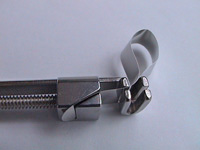 11
Qualities of a good matrix includes:
Rigidity
Establishment of proper contour
Prevention of gingival excess
Convenient application
Ease of removal
Inexpensive
12
Universal Matrix (Tofflemire matrix)
Designed by BR. Tofflemire
Ideally indicated for 3 surface posterior tooth
Commonly used for class II restorations

2 types:
Straight
Contra-angled
13
Parts of a Retainer:
14
Advantages:

Can be placed facially/lingually
Retainer and band are stable when in place
Retainer is separated easily from the band
Retainer helps to hold the cotton roll (for isolation) in place
15
Clinical Technique:

Shaping the Matrix

Matrix band	- shaped to achieve proper contour and contact


Band	is	burnished	before	assembling  matrix system

No. 26 – 28 burnisher	- recommended

Band	is	placed	on	a	resilient	paper  (contouring cannot occur on hard surfaces)
16
Small round burnisher used with firm  pressure in back-forth motion until the band  is deformed occlusogingivally.
After the band is deformed, larger egg shaped  end is used to smoothen the burnished band.
17
Clinical Application:
Damaging gingival attachment should be avoided

On deeper proximal margin – band is modified (prevent damage to gingiva or attachment on shallow side)

Band may be trimmed for shallow gingival margin
Positioned  1mm apical to	gingival margin or deep enough to be engaged  by the wedge and 1-2mm above the adjacent marginal ridge.
75
18
Ivory Matrix No.1
Band	encircles	the	posterior	proximal	surfaces	so	it	is	indicated	in  unilateral class II cavities.

Band is attached to the retainer via a wedge shaped projection.

Adjusting	screw	at	the	end	of	the	retainer	adapts	the  band to the proximal contour of the prepared tooth.

As adjusting screw is rotated clockwise, the wedge  shaped projections engage tooth at the embrasures of the  unprepared proximal surface.
19
76
Ivory Matrix No. 8
Consists of band that encircles the entire crown of the  tooth.

Indicated for bilateral class II cavities.

Circumference of the band can be adjusted by adjusting  the screw present in the retainer.
20
20
Black’s matrices
For	simple	cases	recommended	for	majority	of	small	&	medium	size  cavities

Metallic band is cut so that it will extend only slightly over buccal &  lingual extensions of cavity

Held in place by a wire or a dental floss.
21
21
Blacks matrix with gingival extension

To cover gingival margin of a subgingival cavity

Corners are rounded to prevent wounding the soft tissues.

Held in place by a wire or a dental floss
22
22
Copper Band Matrix / Soldered Band
Indicated for badly broken down teeth such as those receiving pin retained amalgam restorations & in complex class II restorations with  buccal or lingual extensions

Cylindrical in shape

Band with appropriate dimensions of crown are taken and the 2 ends are  soldered.
23
23
With curved scissors, the band is festooned in the cervical region to fit the  gingival contour of the tooth.
Then with the contouring pliers, the band is contoured to reproduce the  proper shape of the contact areas.
24
24
Anatomical Matrix
Most efficient means of reproducing contacts & contours

Hand-made and contoured especially for individual teeth.
Procedure:

Stainless steel band (0.001” – 0.002” in thickness) and 1/8 “ in width is  drawn between the handle of a pair of festooning scissors.

Band is cut to appropriate length.
25
25
Must extend beyond the cavity margins

Wedge is placed.

Small cones of compound material are warmed and then  forced into the buccal and lingual embrasures.

Pressure is maintained until compound has evenly  flowed into the buccal and lingual surfaces of adjacent  teeth

Staple is heated and forced into the compound in the  buccal and lingual embrasures.

Restoration is then placed
26
26
Roll in band matrix ( Automatrix)
Retainerless matrix system with bands that are designed to fit all  teeth regardless of circumference and height.

Types:
3/16” (4.8mm), 0.002” thickness
1/4” (6.35mm), 0.002” & 0.0015” thickness
5/16” (7.79mm), 0.002” thickness
27
27
Advantages:

Convenience
Improved visibility because of absence of retainer
Ability to place the autolock loop on facial/lingual surface


Disadvantages:
Band is flat, difficult to burnish
Sometimes unstable even with the use of wedges
Development of proximal contour is difficult.
28
28
S-shaped Matrix Band
For class III, class II and with facial/lingual extensions of  class V

Matrix band of 0.001” – 0.002” is used

Mirror handle is used to produce the S-shape in the strip

Strip is contoured in its middle part with contouring pliers  to create desired form for the restoration

Compound material is used to hold the band in position in  the facial and lingual aspect and also in the gingival aspect.
29
6
8
T-shaped matrix
Premade	T-shaped  bands
brass/
stainless
steel
matrix
Longer arms of the matrix is bent to encompass the  tooth circumferentially and to overlap the short  horizontal arm of ‘T’

This section is then bent over the long arm, loosely holding it in place.

Wedges can be used to stabilize the matrix.
30
30
Indications:
Class II cavities involving 1 or both proximal surfaces of a posterior  tooth

Advantages:
Simple
Inexpensive
Rapid
Easy to apply

Disadvantages:
Flimsy in structure and not stable
31
31
Mylar Strips
For composite restorations in Class III and Class IV cavities.


Procedure

Mylar	strip	is	burnished	with	the	end	of	an  instrument handle to produce a belly.

This	produces	a	normal	contour	of	the  proximal surface of the teeth.
32
32
Strip is then cut to place the belly where the  contact is desired.
A wedge is trimmed and applied to hold the  strip in place.
33
33
Lingual aspect of strip is secured with index  finger

Facial portion is reflected away for access.
Following insertion of composite, matrix  strip is closed and material is cured through  strip.
34
34
Aluminium Foil Incisal Corner Matrix
Stock metallic matrices shaped according to proximo-incisal corner and  surfaces of anterior teeth.

Cannot be used for light cured resin materials.
35
35
Procedure:

A corner matrix closest in size and shape of teeth is selected.

Trimmed gingivally to coincide with gingival architecture and covers  gingival margin of preparation.
It	is	shaped	with	fingers	until	it	fits	mesio-distal	and	labio-lingual  dimensions of tooth.
Wedge is placed
Apply the restorative material
Tighten the wedge and wipe off excess material.
36
36
Transparent Crown Form Matrix
Stock plastic crowns
Can be used for light cured resin material
For Class III and Class IV


Procedure:
Appropriate	size	is	selected	that	matches	closely	with	the	inciso-  gingival dimension of the tooth to be restored.

Trim the crown gingivally to match with the gingival architecture.
37
37
Should be perforated at the incisal angle.

The prepared tooth is partially filled with the  restorative material while the matrix is completely  filled.

Placed over the prepared tooth surface.

Wedge is tightened

Excess material is wiped off, held under the finger  pressure.
38
38
Indications:
Large bilateral/unilateral class IV cavity
Oblique fractures of anterior teeth

Advantages:
Easy to use
Good contours can be established

Disadvantages:
Time consuming
Expensive
39
39
Window Matrix
For class V cavities
Formed using either a Tofflemire matrix or copper band.

Procedure:

A window is cut slightly smaller than the  outline of the cavity.

Wedges are placed, mesially & distally to  stabilize the band.
40
40
Preformed Transparent Cervical Matrix
For use with light cured resin material or RMGIC
Matrix must be held in place while the restoration  is setting

Indications:
Class V restorations with composite or RMGIC

Advantages:
Provides good contour for restorations

Disadvantages:
Expensive
41
41
99
42
Contact Forming Instruments
These	are	special	instruments	designed	to	create	good	contacts	with  posterior composites.

They push the matrix toward the contact area during light curing.

Eg:
Contact Pro
Optra contact
100
43
[Speaker Notes: Contact pro 2]
Contact Rings
Work by providing slight separation of the contacting teeth.

Spring	action	applies	equal	and	opposite	forces	against	the	teeth	thus  providing optimum separation.

After separation, the composite is incrementally built and cured in a passive  manner.

Finally, the ring is removed and
the teeth are brought back into contact.
44
101
According to their evolution, categorized as
First generation systems
Second-generation systems
Palodent Bitine
First generation systems
Introduced	in the late 1990s  Include :-
Palodent Bitine
Contact matrix
Composi-Tight
Composi-Tight
45
45
Palodent BiTine I and BiTine II
First system that was available.
Rings	have	rectangular	tines  parallel.
which	are
Provide optimum separation (0.55 kg/mm).
Lack retentive design because of the parallel  tines but are easy to place on wide  preparations.

BiTine II is an elongated ring to allow  stacking over the main ring in case of MOD  preparations.
46
46
Contact matrix

These rings have rectangular tines which are converging and hence  are more retentive.

Provide optimum separation (0.38 kg/mm).

A reverse ring is available for MOD preparations.
47
47
Composi-Tight matrix

Two separate rings are available for premolar and molar teeth.
The rings have converging tines with retentive balls at the end for  firmer grip on the teeth.
Omnidirectional.


Drawback:
Contacts produced are not so tight (0.27 kg/mm).
Large diameter of the rings can lead to their collapse if used in wide  cavities.
48
48
Precontoured sectional matrix bands

All	these	systems	rely	on	precontoured	sectional	dead	soft	metal  matrices

Available in various shapes, thicknesses and sizes.
49
49
Benefits with the Sectional Matrices and Contact Rings

Ease of use and good visibility.
Anatomic	contour	of	the	bands	ensures	optimal	contact	areas	and  embrasures.
Less tension on the teeth and greater comfort for the patient
No need for pre-wedging.
Contact dimensions are adequate and in the correct anatomic location.
Gingival adaptation of the restoration is good.
50
50
Problems with early contact rings

Ring collapse or displacement in case of wide proximal boxes.

Ring stacking that is, placing one ring over the other in case of MOD  restoration is a problem.

Most importantly, since the contact rings are made of stainless steel,  repeated usage and sterilization effects make them lose their  springiness over time.
51
51
Second - Generation Rings
Eg:-
Composi-Tight 3D soft face ring system
V3 ring system.
52
52
Composi-tight 3D Soft Face Ring System
The orange Soft Face 3D-Ring
Used in most circumstances
Ease of placement


proper contour.

The gray thin tine G-Ring
Burnished tine ends
Used where the shape of the dentition makes ring  retention more problematic
110
53
V3 Ring System

Developed by Dr. Simon McDonald in 2008


System has two types of rings for bicuspid and molar teeth

Precontoured matrix bands

Special	wedge	called	the	''wave	wedge''	to	provide	optimum	gingival  adaptation of the matrix band.
54
54
It has two major innovations
Fully made of Nickel-Titanium ;imparts more springiness and longevity  than stainless steel.

V-shaped plastic tines to accommodate the wedge.

The tines have extra width that enables the ring to contact more tooth  structure buccally and lingually.
112
55
Fender Wedges
For protection and separation during tooth  preparation.

Combination of a steel plate and a plastic wedge.

Inserted into the inter dental space it provides a  protector for the tissue and separates the teeth,  simplifying the following application of a matrix.

Can be applied buccally or lingually for optimal access  and vision.
56
113
Available in four color coded sizes

Should	be	inserted	with	firm	pressure	providing	a	tight	stable	fit  throughout preparation.
57
57
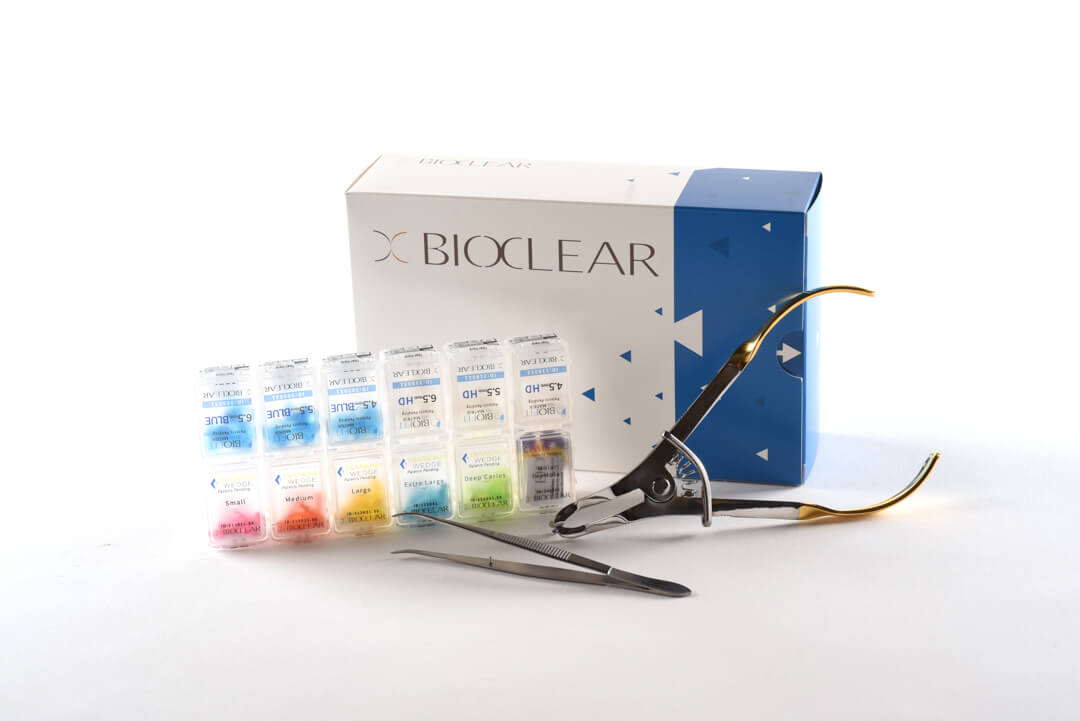 Bioclear matrix system
Introduced by Dr. David Clark
Ideal for diastemma closure and 
      black triangle closure
Includes bioclear sectional matrix for anterior and posterior teeth
The  kit  also  contains  three wedging options, 
Sabre Wedges 
Soft Wooden Wedges 
The Interproximatior - with its anatomic, translucent silicone state that separates teeth, creating a strong contact
Also included is the Tetra Ring with its
      four hands and clear matrix ring.
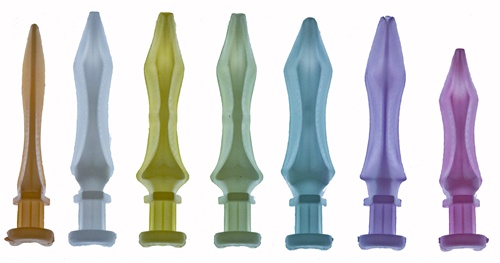 58
[Speaker Notes: Sabre Wedges that helps in anatomical  shaping  of  the  composite
Soft Wooden Wedges that create the tightest gingival seal without creating black triangles]
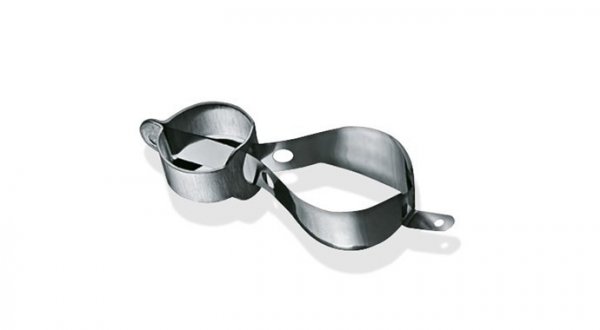 Metafix Matrix System
Introduced by kerr 
for  Class  II  MO/OD/MOD  composite  fillings  in posterior area with the innovative integrated  opening system.
The ring matrix band  is  0.038  mm  for  stable  placement without distortion through tight intact contact points.
. It is available in three sizes
Excellent  patient comfort and better visibility of the working area.
59
Conclusion
Proper restoration of the anatomical landmarks is important for  enhancing the longevity of restorations as well as to maintain the occlusal  health and harmony.

Matricing is a vital step during the placement of different restorations.
Selection of the matrix should be based on its ease of use and efficiency to  provide the optimum contacts and contours..

The dentist should select the right method according to the needs of  individual case.
60
60
TAKE HOME MASSEGE
Matrix band and wedges are commonly used to prevent overhanging margins at the proximal area .The applied wedge seals the cavity interface , creates minor tooth separation to compensate for the thickness of the matrix band , affects the proximal contour.
61
QUESTIONS
1) Classification of matrices ?2) Recent advances of matrices ?3) What is Ivory matrix 1 and 8 ?
62
References
Operative Dentistry – MA Marzouk

Art & science of operative Dentistry – Sturdevants (5th edition)

Art & Science of Operative Dentistry – Sturdevants (South Asian Edition)

Textbook Of Operative Dentistry – Vimal K Sikri (1st Edition)

Dental Anatomy, Physiology & Occlusion – Wheeler’s (9th Edition)
Optimizing tooth form with direct posterior composite restorations  JCD Oct-Dec 2011 | Vol 14 | Issue 4
63
63
117
64